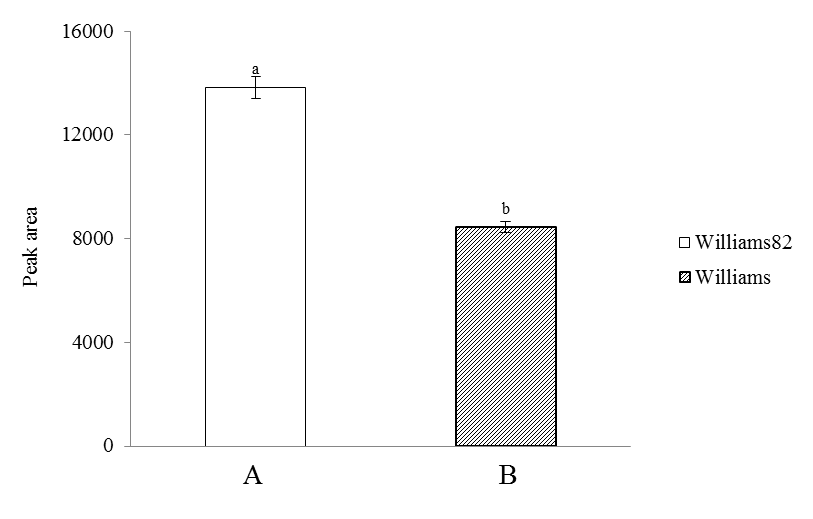 Supplementary Figure 1. Relative peak area of 4-Ethylphenol in susceptible and resistant soybeans measured by GC-MS.
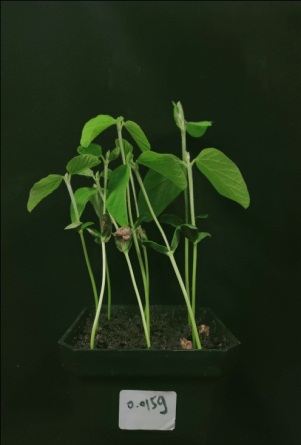 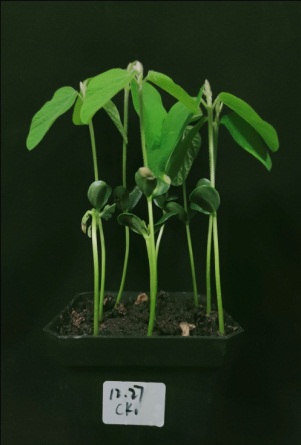 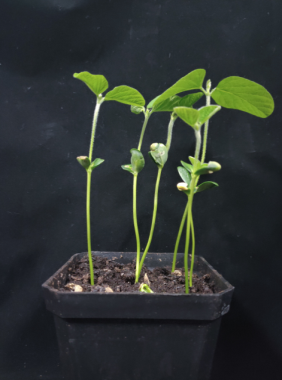 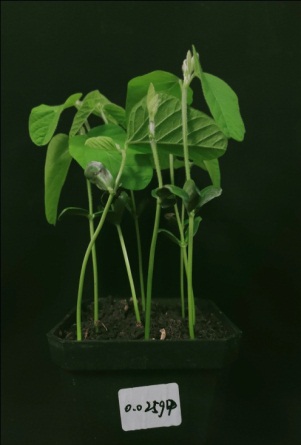 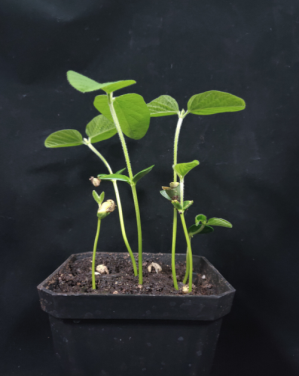 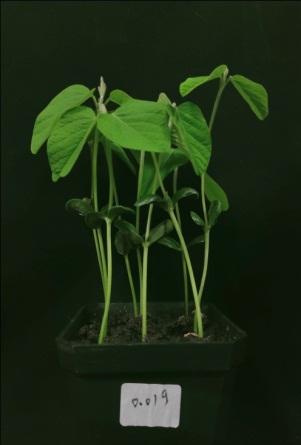 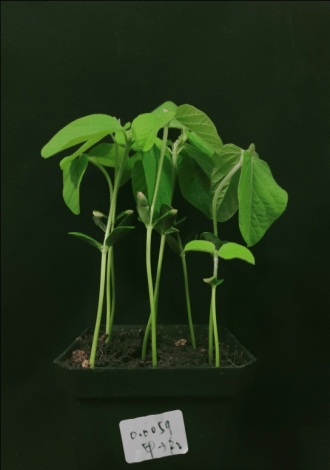 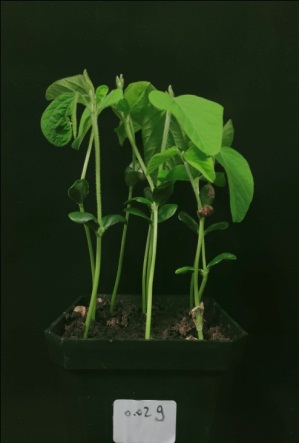 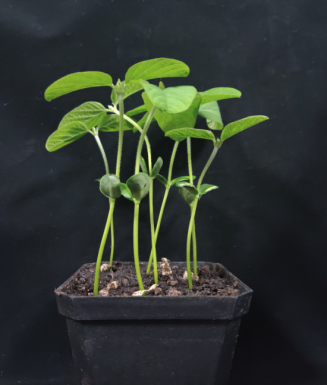 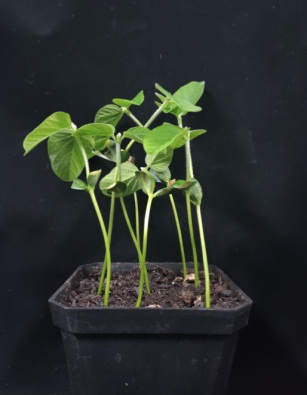 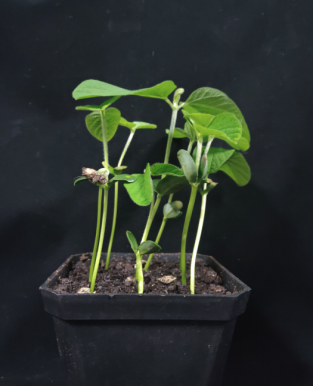 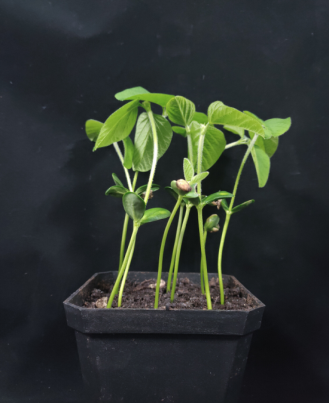 A
B
7 days






14 days
7 days





14 days
Supplementary Figure 2. 4-Ethylphenol is safety to host plants
 (A) Effects of 4-Ethylphenol on soybean plant growth. (1)Negative control (without 4-Ethylphenol), (2-6) 5,10, 15, 20, 25 mg a.i./plant 4-Ethylphenol mixed soil treatment. (B) Effects of 4-Ethylphenol on tobacco plant growth. (1) Negative control (without 4-Ethylphenol), (2-5) 5, 10, 15, 20 mg a.i./plant  4-Ethylphenol mixed soil treatment.
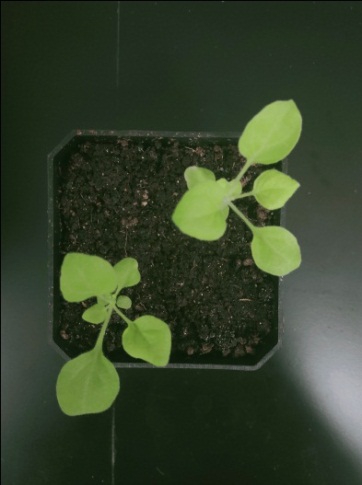 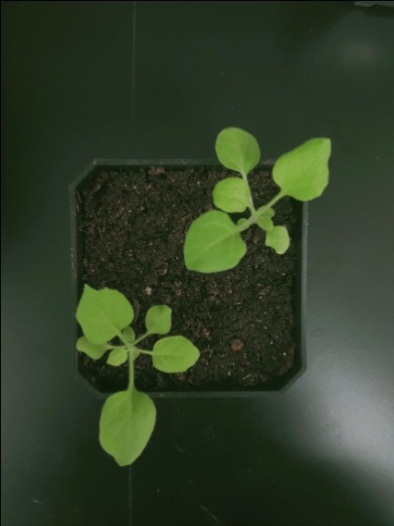 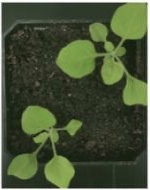 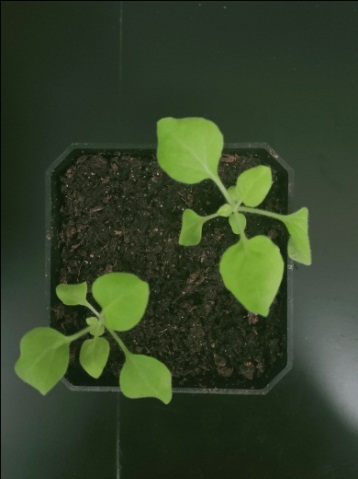 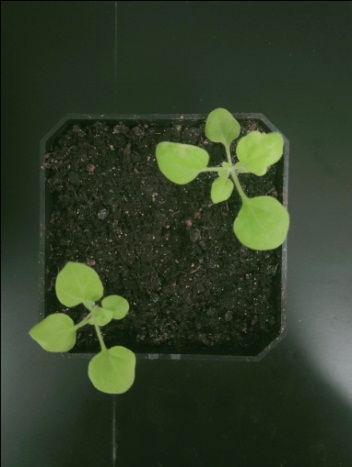 1                   2                   3                   4                   5                   6
1                      2                     3                      4                     5
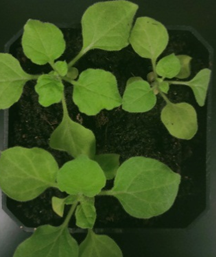 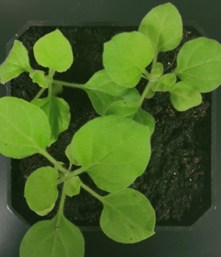 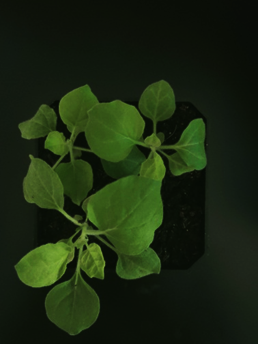 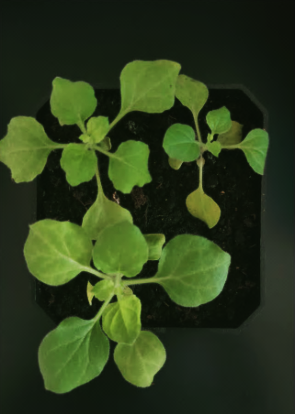 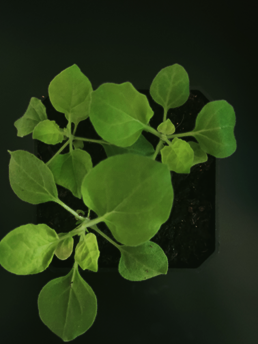 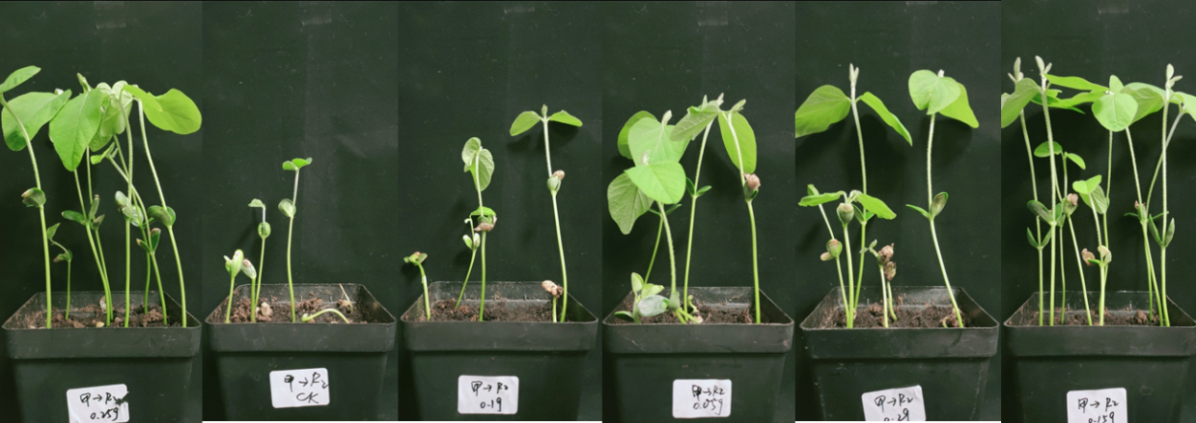 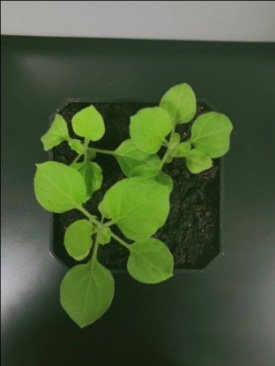 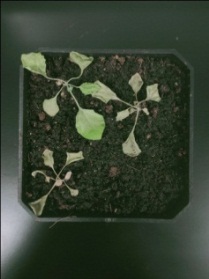 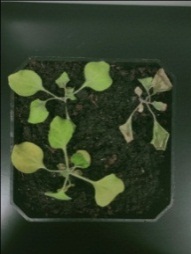 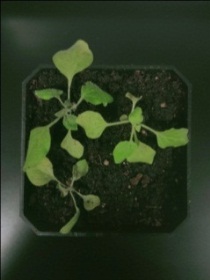 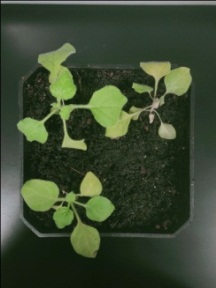 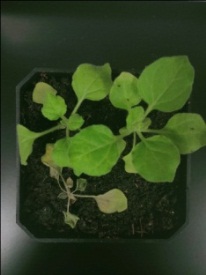 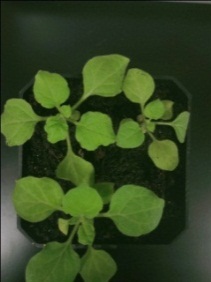 B
A
1                   2                   3                 4                   5                   6                 7
1                     2                      3                       4                      5                      6
Supplementary Figure 3 (A) Control effect of 4-Ethylphenol on soybean root rot resistance. (1) Negative control, without Phytophthora sojae and  4-Ethylphenol. (2-6) 0, 5, 10, 15, 20 mg a.i./plant  4-Ethylphenol and equal amount of Phytophthora sojae mixed soil treatment. (B) Control effect of 4-Ethylphenol on soybean root rot in pot. Data are the mean ± S.E. from three replicates per treatment. (B) Control effect of 4-Ethylphenol on tobacco black shank.  (1) Negative control, without Phytophthora nicotianae and  4-Ethylphenol. (2-7) 0, 5, 10, 15, 20, 25 mg a.i./plant 4-Ethylphenol and equal amount of Phytophthora nicotianae mixed soil treatment.
Supplementary Table 1 Effects of 4-Ethylphenol on the germination of zoospores of Phytophthora sojae and  Phytophthora nicotianae. The suspensions of zoospores were taken and smear on V8 medium containing 4-Ethylphenol of different concentrations to observe the germination of zoospores. The experiment was repeated three times with similar results.